Hydrogen atom – Angular part
Spherical harmonics:
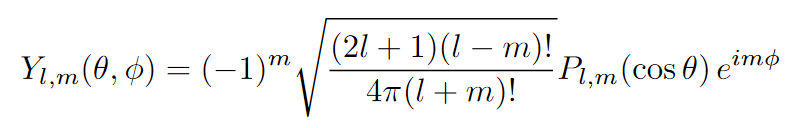 The quantum numbers n, l, m determine the complete 3D behaviour of the wavefunction.  The quantum numbers are the principle (n), orbital (l) and magnetic (m) numbers that are known from Chemistry. The l and m quantum numbers are related to angular momentum.
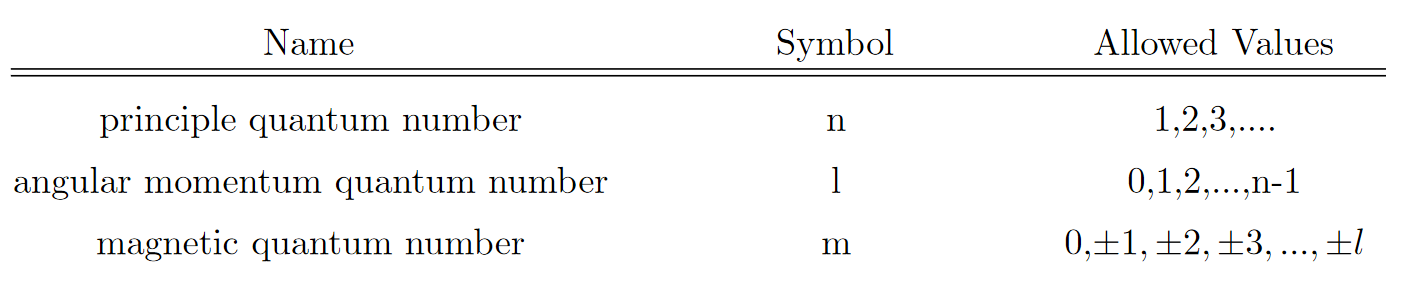 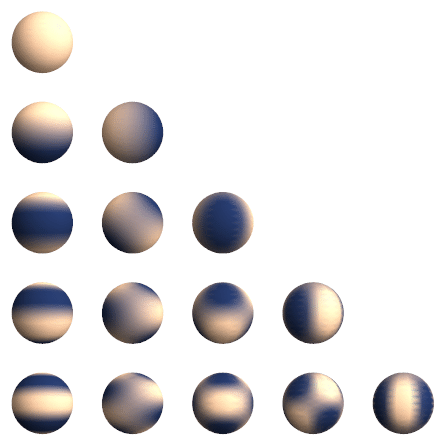 s-type orbital
Spherical harmonics – normal plots
l=0
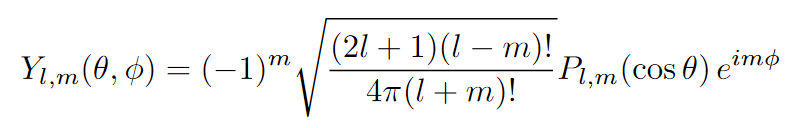 p-type orbital
l=1
d-type orbital
l=2
f-type orbital
l=3
l=4
m=0
m=1
m=2
m=3
m=4
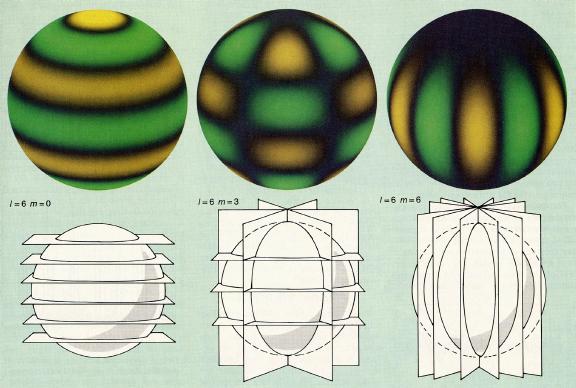 Spherical harmonics – polar plots
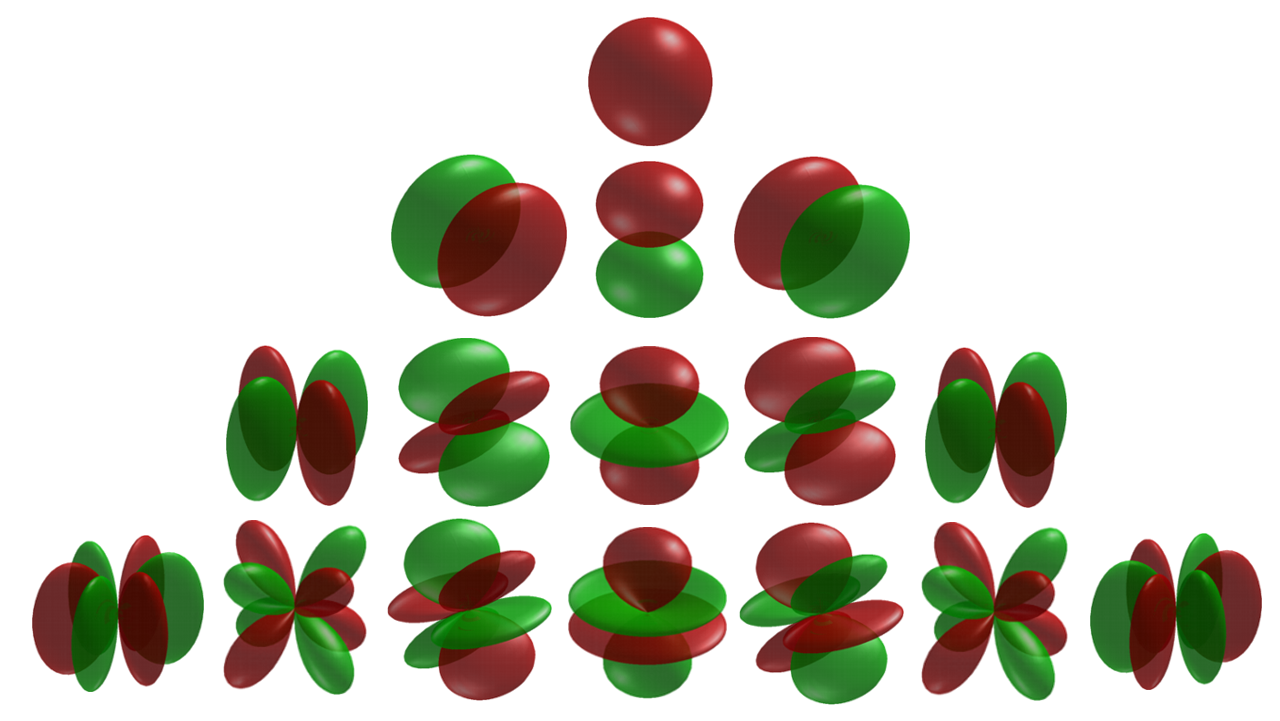 l=0, m=0
l=1, m=-1,0,1
l=2, m=-2,-1,0,1,2
l=3, m=-3,-2,-1,0,1,2,3
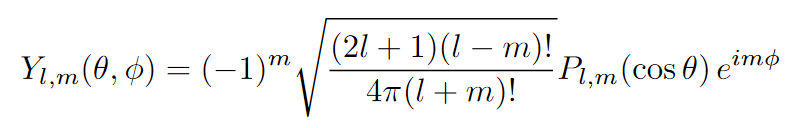 Hydrogen atom – Radial part
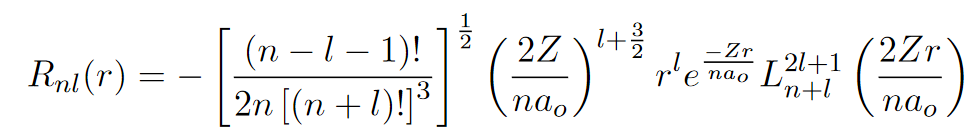 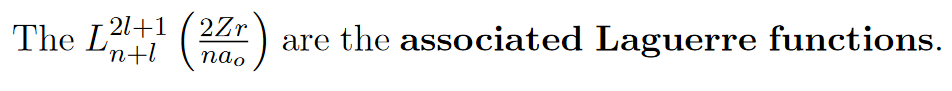 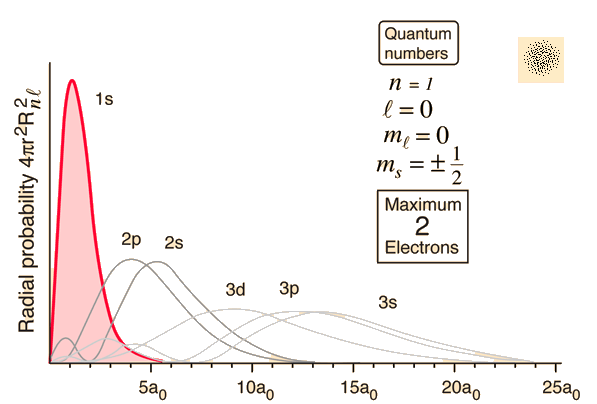 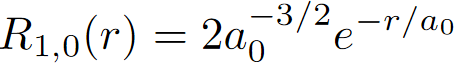 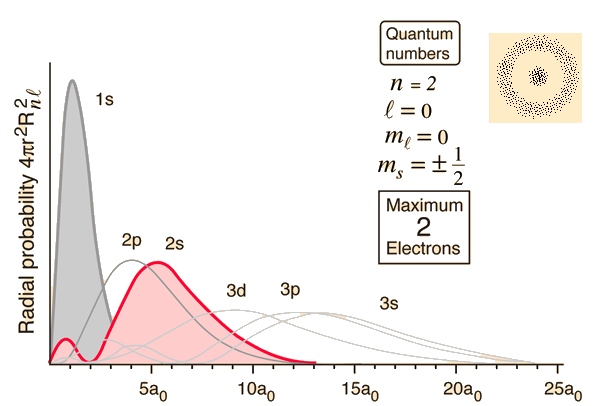 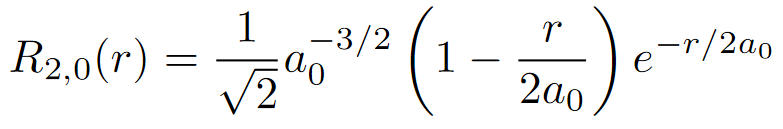 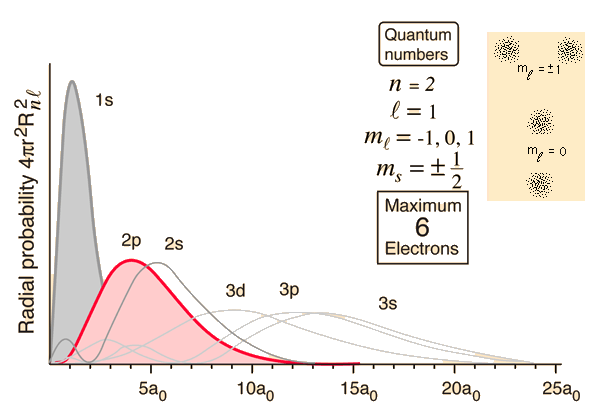 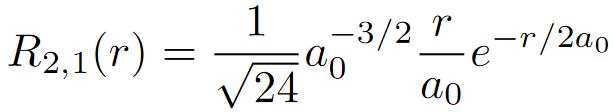 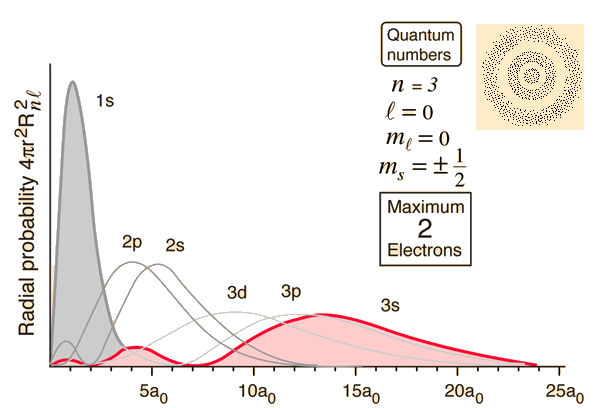 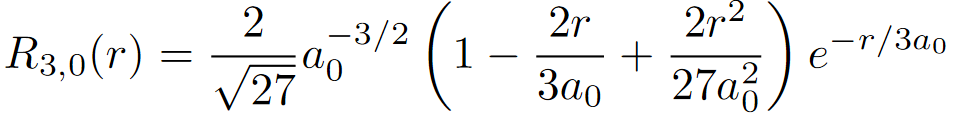 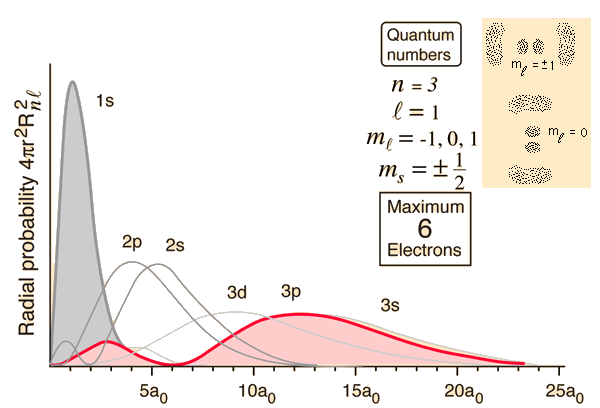 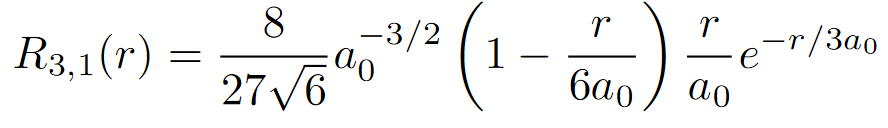 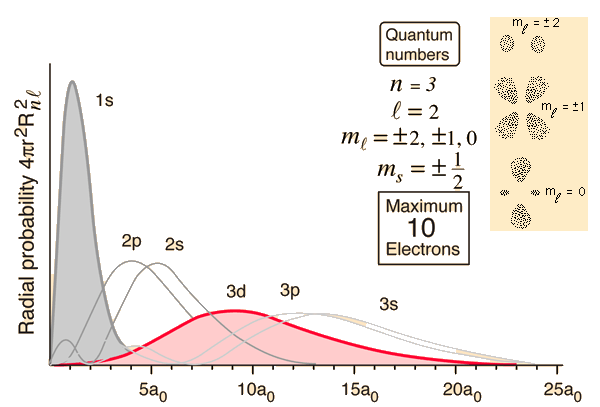 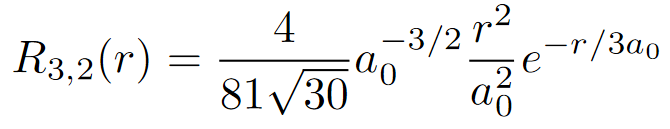 The Hydrogen atom wavefunction:
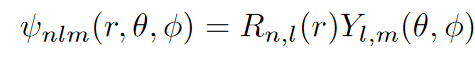 Born’s rule: Probability of finding the particle within some volume:
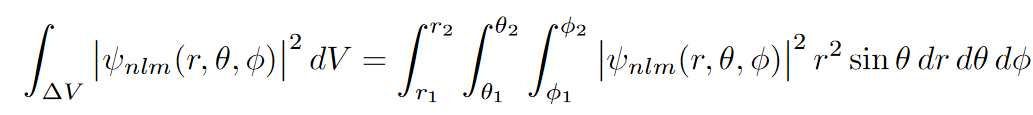